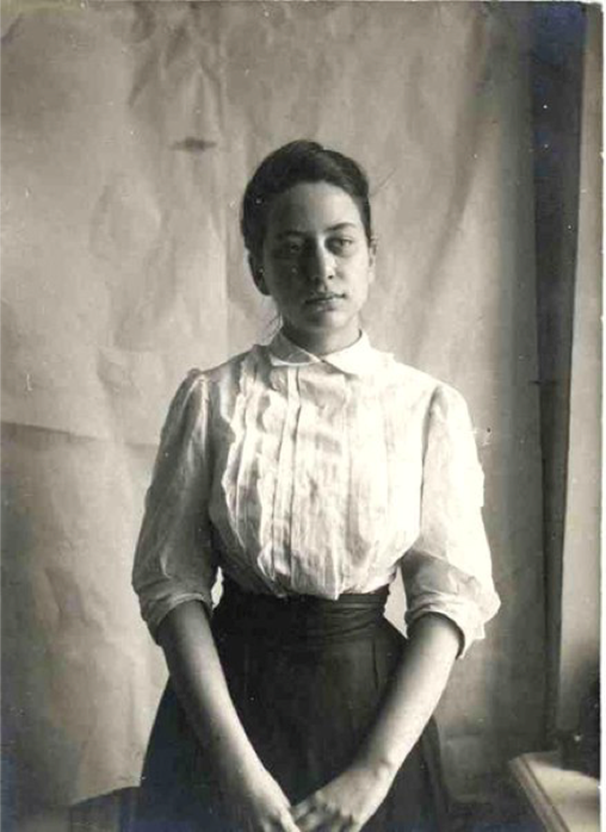 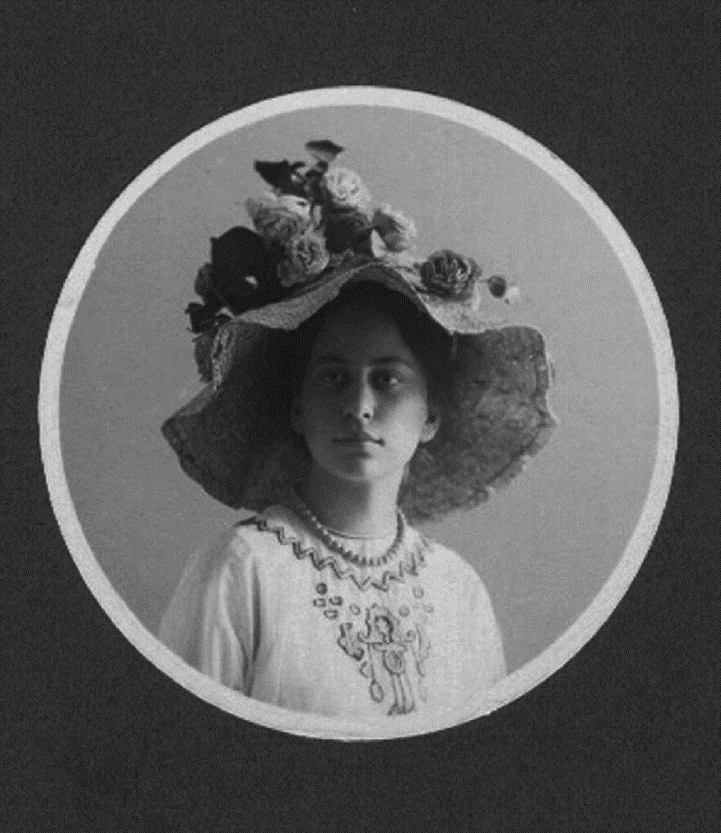 Olga Freidenberg (1890–1955), classical philologist
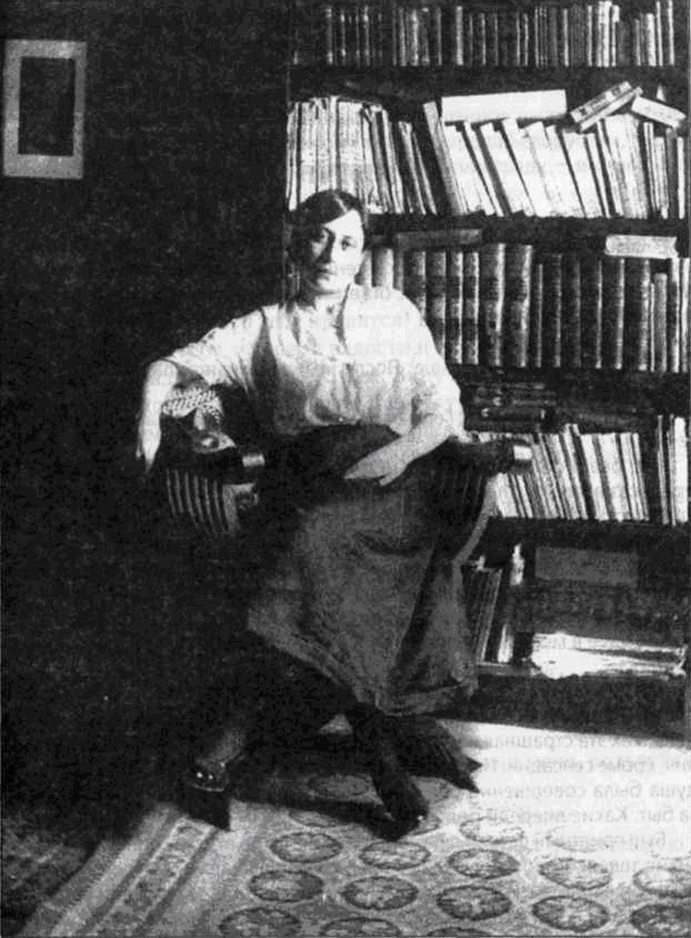 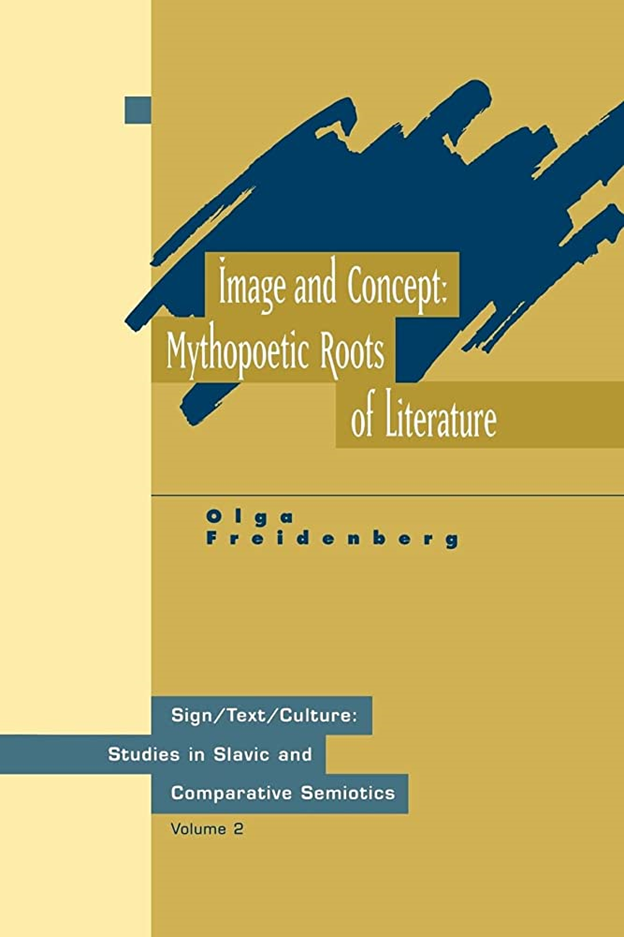 E-archive of Freidenberg's works
Пробег жизни  - Life's mileage
Citizens! During shelling this side of the street is the most dangerous
Пробег жизни  - Life's mileage
Hanna Arendt
Пробег жизни - Life's mileage
Purges in Leningrad University
The importance of Freidenberg's notes
"Written by someone who lived during the era of Hitler and Stalin, the notes also reflect the weary mind of the exhausted author. And therein lies their value as a document - a testimony of the era and its terrible pressure on man. It is hardly an exaggeration to say that Freudenberg's notes constitute one of the most remarkable human documents of the 20th century".